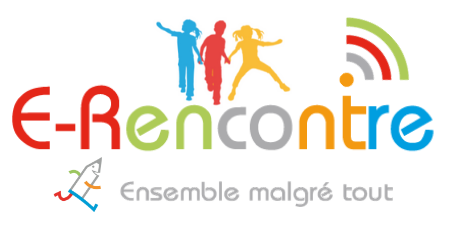 E-RencontreSportiveAssociative
[Speaker Notes: Poursuivre une démarche mise en place lors du confinement car l’articulation des défis et E-rencontres avec l’objet de l’USEP la rencontre sportive associative a été établi lors de notre réunion en visio regroupant un nombre important de départements, régions et territoires.]
La E-rencontre sportive associative
Définition
Pratique complémentaire de l’EPS
Ancrée dans 
les parcours 
artistique et culturel, 
citoyen, santé
Conçue
	par l’enfant
	pour l’enfant
	pour la famille
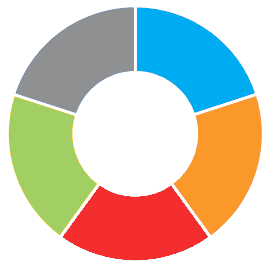 SPORT PARCOURS
PROJET
E-rencontre 
sportive 
associative
Avant
Pendant
Après
Accueil, fin
Pour que l’enfant 
échange et  qu’il ait toute sa place
ENFANTS
RENCONTRE
INCLUSION
Adaptée 
aux singularités
[Speaker Notes: Les E-rencontres produites entrent bien dans le cadre de la RSA même si tous les champs ne sont pas forcément présents… dans certaines propositions. MAIS il existe des éléments communs. Cette définition est donc le cadre général pour poursuivre la construction de E-rencontres]
La E-rencontre sportive associative : un projet partagé
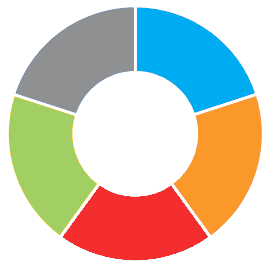 Objectifs: 
Poursuivre l’activité physique 
Garder le contact entre les enfants de la classe, entre ceux des classes participantes

Des rencontres pour tous les âges afin de:
S’opposer à distance : vivre une rencontre virtuelle où chaque participant va apporter des points pour sa classe et son association d’école. 
Coopérer : réaliser une performance collective en additionnant les performances individuelles.
Donner à voir une réalisation à partir de consignes formalisées…
PROJET
E-rencontre 
sportive 
associative
Conçu
	par l’enfant
	pour l’enfant
	pour la famille
But : Faire vivre les valeurs, le partage, la solidarité et le bien-être de tous !
[Speaker Notes: Un projet pour l’enfant mais aussi toute sa famille… qui rassemble les élèves d’une classe qui les met en relation avec ceux d’autres classes, qui met en relation des enfants d’un secteur (si inscription individuelle) voire sur un département… une région! Cela dépend également de l’échelle du pilotage…
Ce projet peut aussi être conçu par les enfants (enfant auteur, organisateur en plus d’acteur…)]
La E-rencontre sportive associative : une continuité éducative
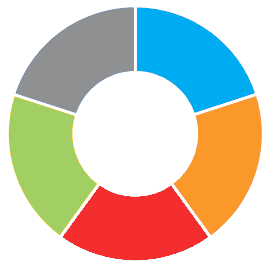 SPORT 
PARCOURS
Pour continuer et compléter les activités conduites dans le cadre de l’EPS : 
performance mesurable, 
déplacements dans différents environnements, 
prestations artistiques et/ou acrobatiques, 
affrontement collectif et/ou interindividuel
Pour articuler le parcours sportif avec les parcours : santé, citoyenneté, artistique et culturel
E-rencontre 
sportive 
associative
Pratique complémentaire de l’EPS
Ancrée dans 
les parcours 
artistique et culturel, 
citoyen, santé
But : Maintenir une pratique physique régulière, source de plaisir et garante d’une bonne santé.
[Speaker Notes: Des activités liées à celle conduites habituellement en classe à partir d’APS complémentaires à l’EPS et en lien avec les dimensions de santé, citoyenneté, artistiques et culturelles développées dans les parcours. Attention aux dérives d’activités décrochées … type hygiénistes, ludiques kermesse…]
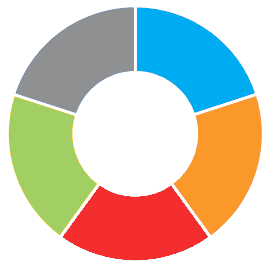 E-rencontre 
sportive 
associative
La E-rencontre sportive associative : une continuité dans le temps
Avant la rencontre :
Se préparer en effectuant des ateliers de pratique quotidiens
Prendre connaissance des modalités de la rencontre et s’inscrire
    Pendant la rencontre :  
Participer aux activités définies seul ou en famille
Exprimer son plaisir, ses efforts et progrès en début et fin de rencontre
    Après la rencontre : 
Communiquer sur ses résultats, sur la prestation réalisée…
Echanger sur ce qui a été vécu, débattre
Réaliser un bilan de la E-rencontre
RENCONTRE
Avant
Pendant
Après
Accueil, fin
But :  s’engager dans le temps et donner du sens à cet engagement
[Speaker Notes: La préparation des activités qui seront à réaliser pendant la E-rencontre est indispensable. Elle peut être faite lors des activités quotidiennes qui sont proposées.
Les 3 temps de la rencontre sont à formaliser et doivent exister. Marquer le début, la fin… et favoriser même à distance la convivialité!]
La E-rencontre sportive associative :
une pratique pour tous
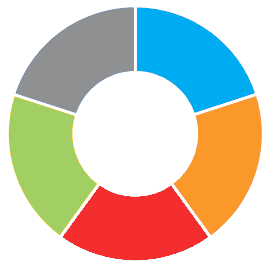 - Offrir à chacune et chacun une pratique physique adaptée à ses possibilités.
- Préparer tous les participants à la rencontre en toute sécurité : pour les adultes notamment en leur faisant prendre conscience de la nécessité d’une pratique raisonnée qui prenne en compte ses aptitudes physiques, la nécessité d’échauffement et d’entrée progressive dans l’effort…).
- Permettre à chaque participant de s’engager dans l’action selon ses capacités en adaptant au besoin :
E-rencontre 
sportive 
associative
INCLUSION
Adaptée
aux singularités
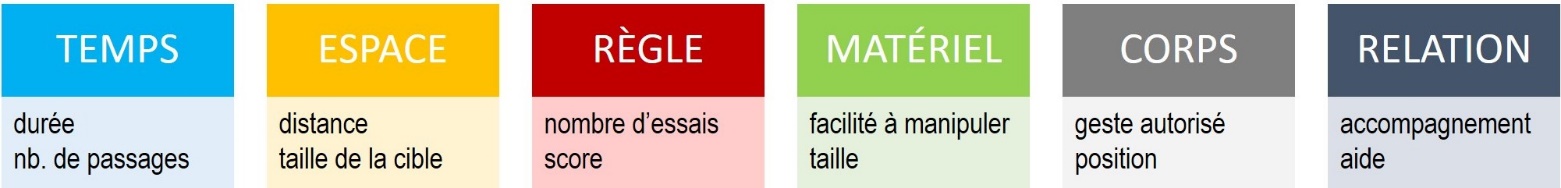 But :  vivre tous ensemble une pratique physique adaptée aux besoins et aux possibilités de chacun.e.
[Speaker Notes: L’élargissement à la famille de la rencontre nécessite des précautions. Les adultes ne sont pas forcément des sportifs aguéris… attention à leur implication et à la nécessité d’un échauffement, d’une préparation conséquente. Plus largement cela nous questionne aussi sur la sécurisation de le rencontre, sur la dimension juridique.]
La E-rencontre sportive associative :
un espace-temps d’échanges et d’expression
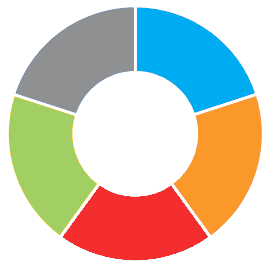 E-rencontre 
sportive 
associative
Pour exprimer son ressenti /son plaisir, ses efforts, ses progrès
Pour réfléchir à son activité, échanger et partager : remue-méninges, débat associatif
Pour communiquer entre participants enfants (d’âges différents) et adultes.
ENFANTS
Pour que l’enfant 
échange et  qu’il ait toute sa place
But : Offrir à toutes et tous la possibilité de l’expression de ses émotions et de ses sentiments
[Speaker Notes: La E-rencontre doit être également un espace pour que l’enfant puisse exprimer des ressentis. Les réglettes sont nos outils pour avant d’agir et après l’activité recueillir les notions de plaisir, d’effort ou encore de progrès
Les débats sont à formaliser: philo (remue-méninges) et associatifs. 
Une communication avec tous les participants, membres des familles est également à prendre en considération.]
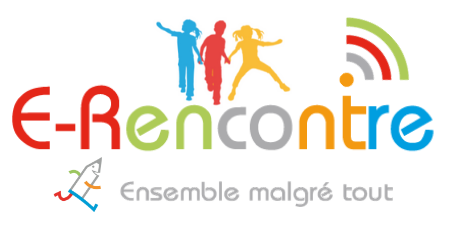 Et maintenant, 
pour la fin d’année scolaire?
- Définir un cadre commun et partagé de la E-rencontre
- Centraliser, organiser et mutualiser les actions conduites pour faire une offre des possibles la plus étoffée possible
- Concevoir une E-rencontre nationale déclinée sur l’ensemble des territoires.
But :  Fédérer le mouvement sur cette nouvelle forme de rencontre dans le cadre de la journée de l’Olympisme.
[Speaker Notes: 3 perspectives de travail, de projet. Au niveau national, invitation à une présentation aux départements de cette nouvelle forme de rencontre avec une adoption d’un cadre commun ré-affirmé.
Constitution d’un GT pour poursuivre l’organisation des ressources, des actions conduites pour une banque partagée, pour construire un projet
qui fédère le mouvement et « termine » cette année scolaire si particulière!]